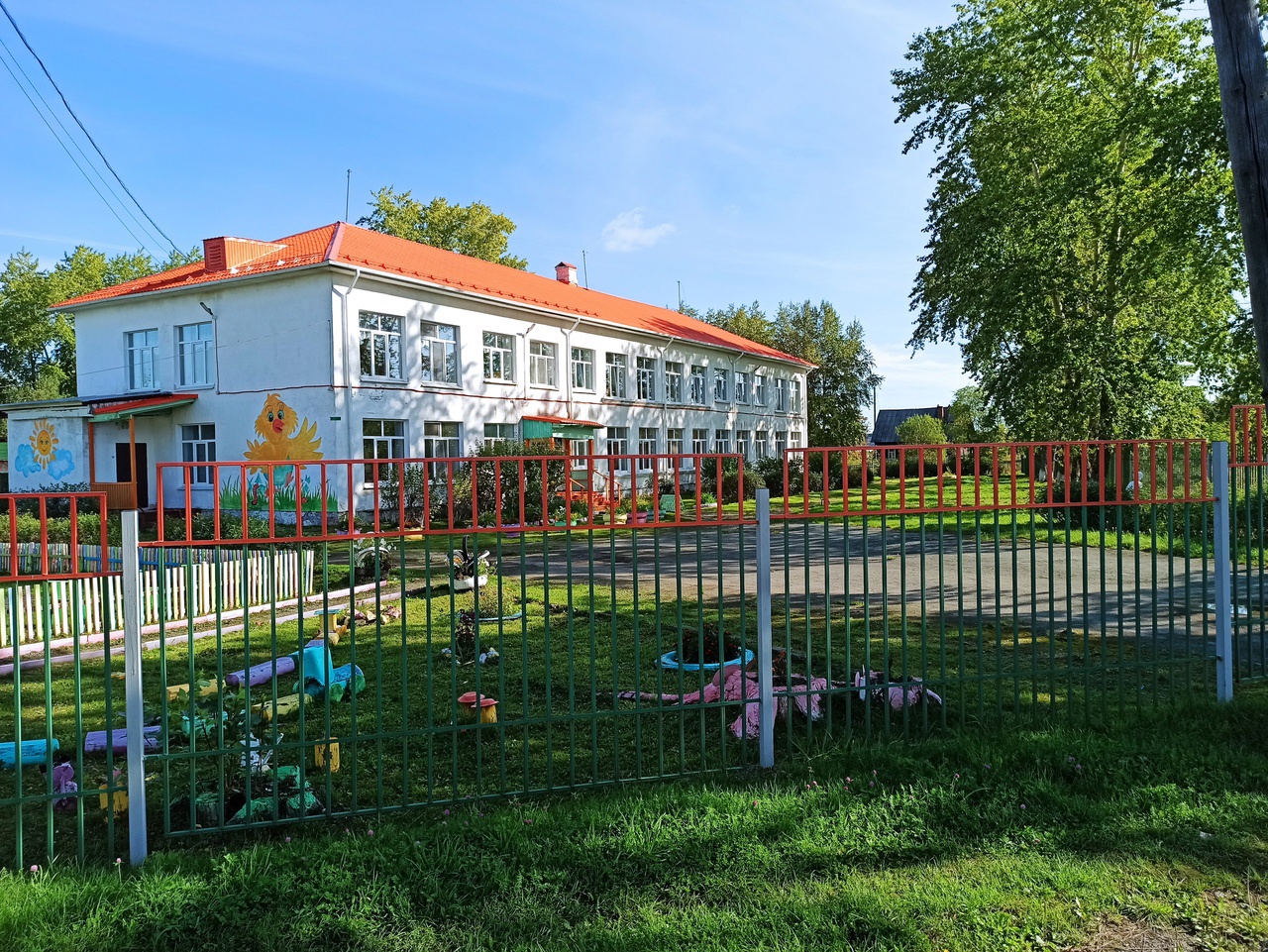 МБДОУ НГО « Детский сад№6 «Малышок»
Г. Новая  Ляля
Муниципальное Бюджетное Дошкольное Образовательное Учреждение
 Новолялинского Городского Округа «Детский сад №6 «Малышок»
Развивающие игры, как развитие речевой активности у детей старшего дошкольного возраста.Подготовила: воспитатель Иксанова Елена Анатольевна
Г.Новая-ляля 2023г.
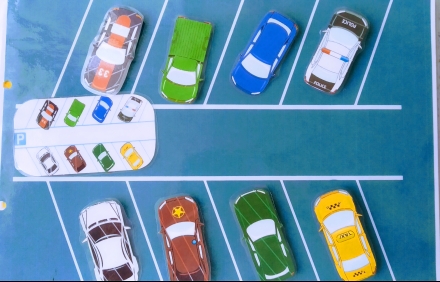 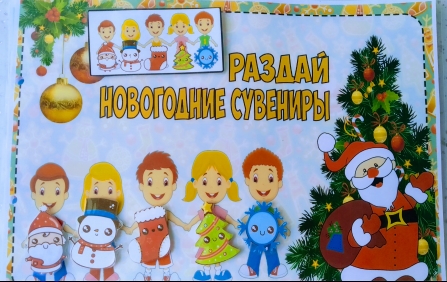 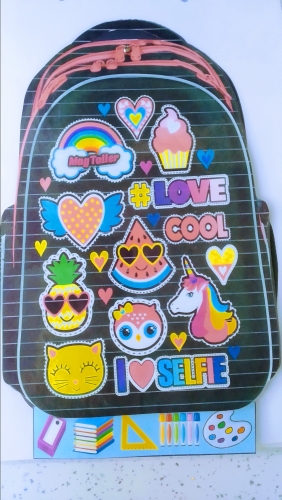 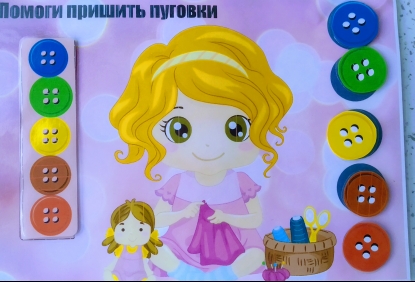 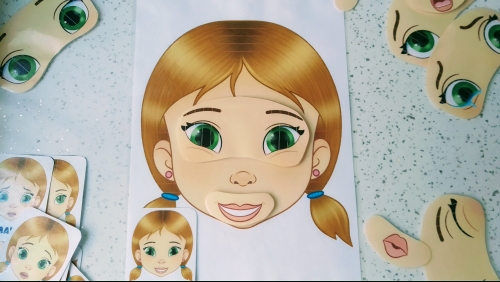 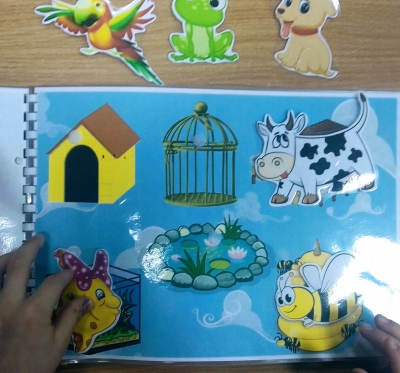 Игра «Кто где живет.»
Цель игры: закрепить, где живут животные, 
упражнять в употреблении предложного падежа.
Игра «Времена года. Весна»Цель игры: закреплять времена года и называть их в определенной последовательности, назвать приметы зимы.
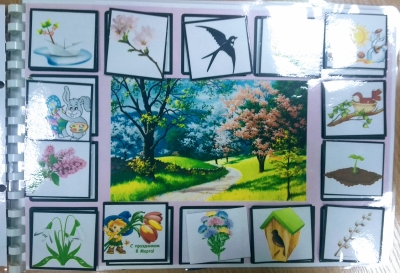 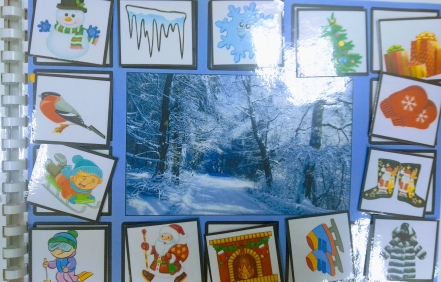 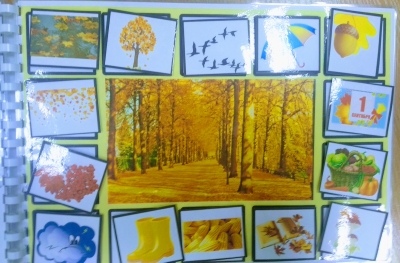 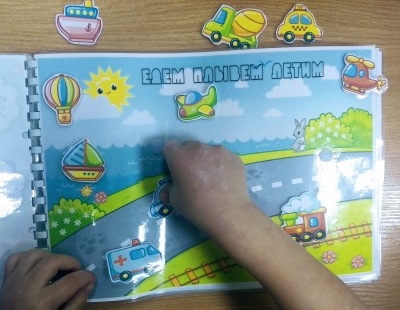 Игра «Транспорт»Цель игры: уточнение и расширение словаря по теме «Транспорт».
Игра «Автоматизация звуков в словах»Материал: предметные картинки.Цель игры: упражнять детей в нахождении места звука в слове  (в начале, середине или конце), составить рассказ по картинке.Далее детям можно предложить игру по составлению рассказов по картинкам.
Игра «Школьные принадлежности»Цель игры: формирование навыков связной речи.
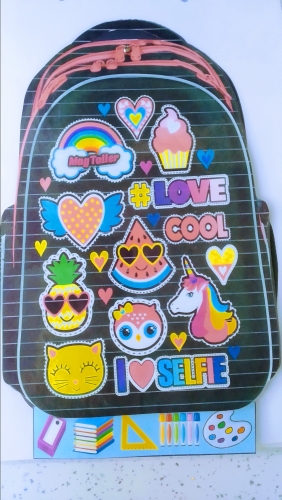 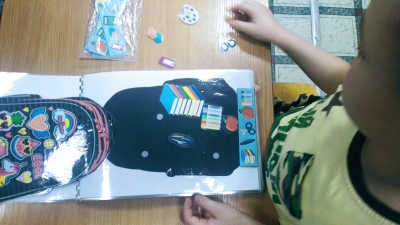 Игра «Где прячется песик»Цель игры: закреплять навык правильного употребления с предлогами, учить детей составлять предложения по наглядной ситуации.
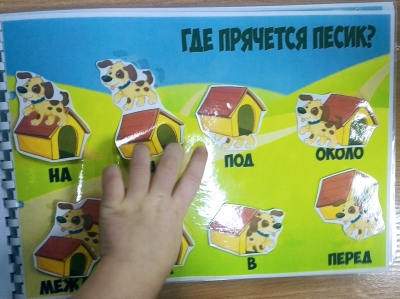 Игра «Составление описательного рассказа по схеме»Цель игры: составить рассказ по схеме.
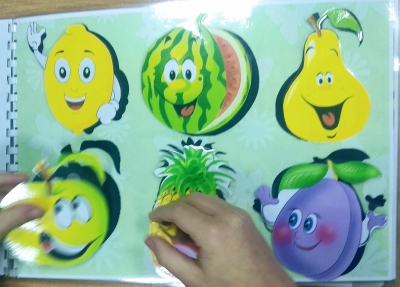 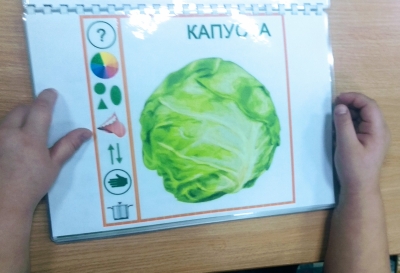 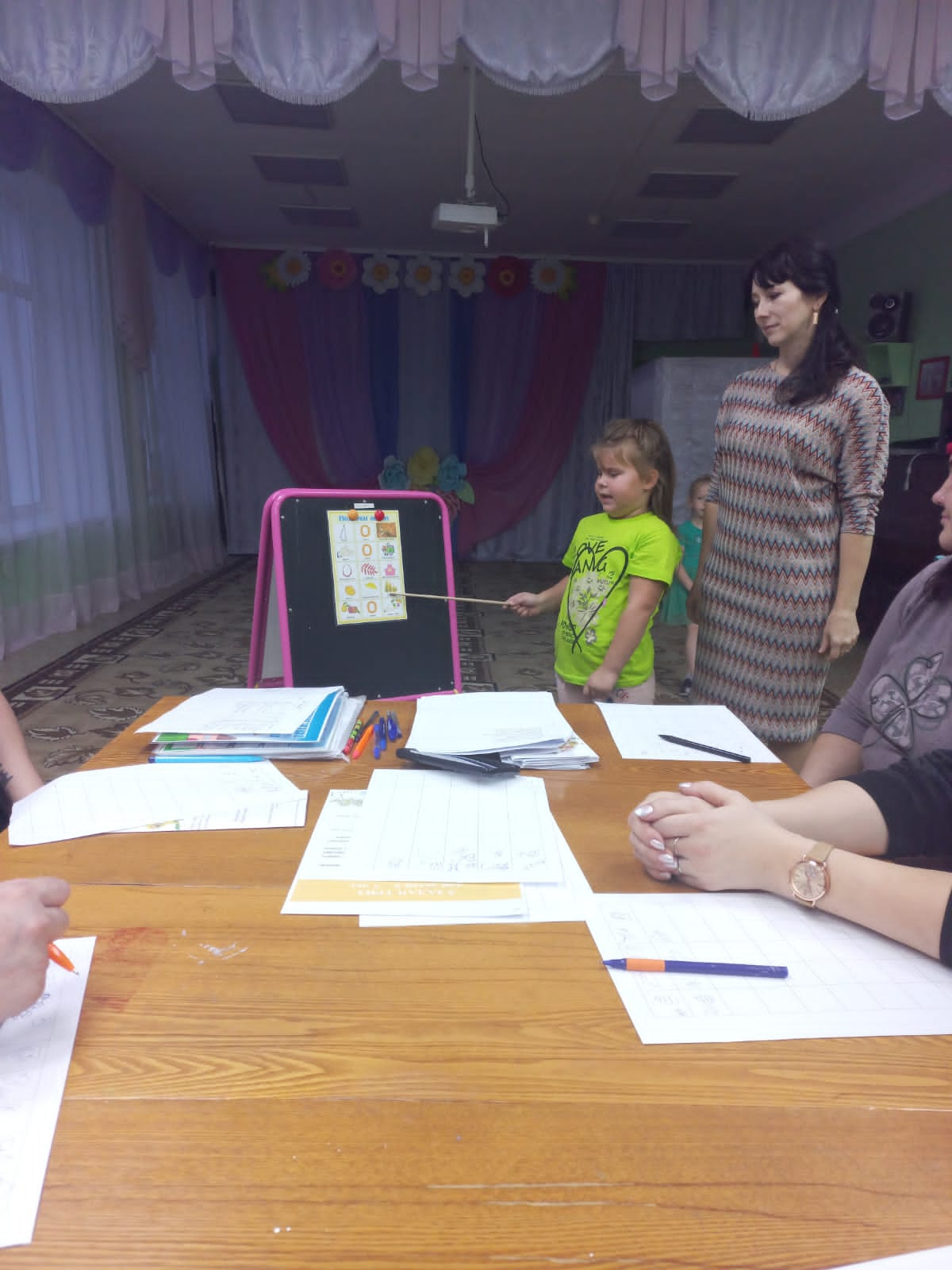 «Расскажи стихотворение по мнемо таблице»Цель: помочь детям запомнить и выразительно читать стихотворение
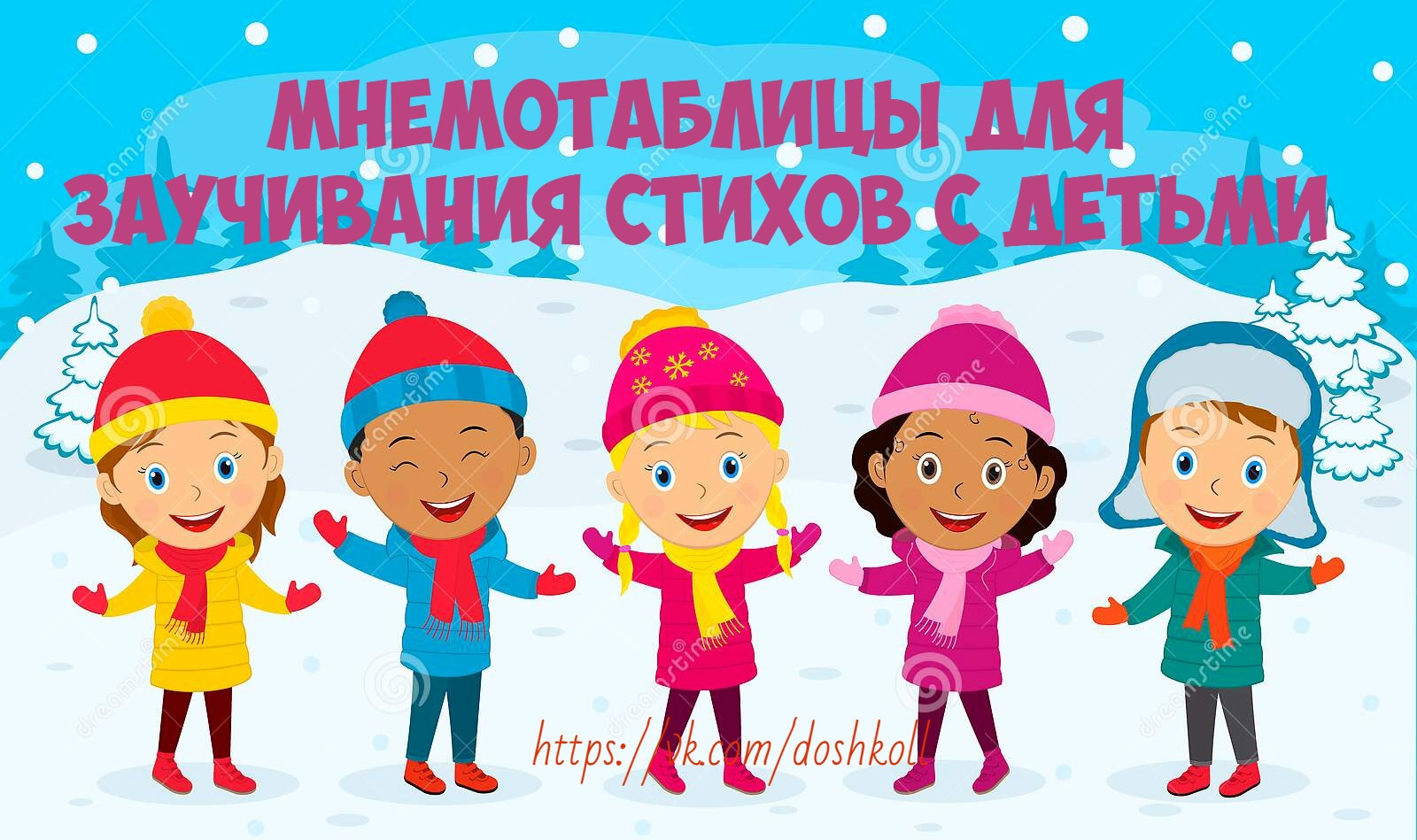 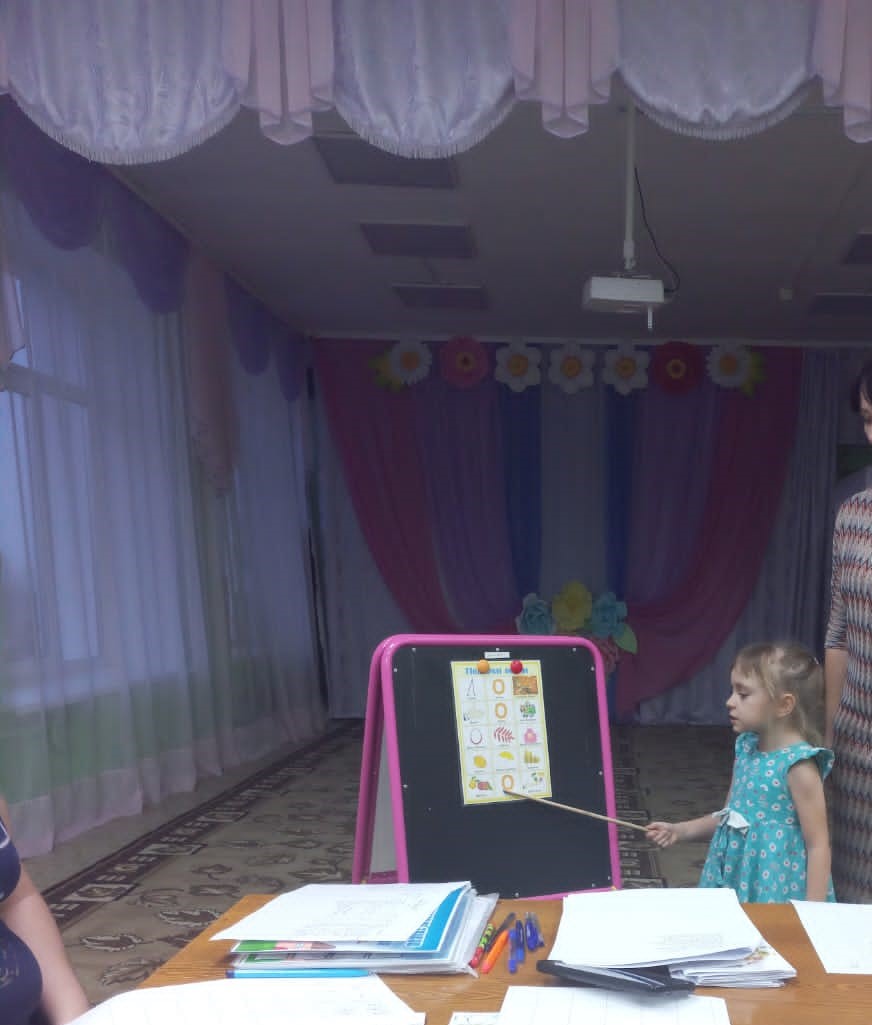 Игра «Расскажи сказку» Материал: альбом сказок с картинками на липучках.Цель: формировать умение пересказывать знакомую сказку последовательно и выразительно.
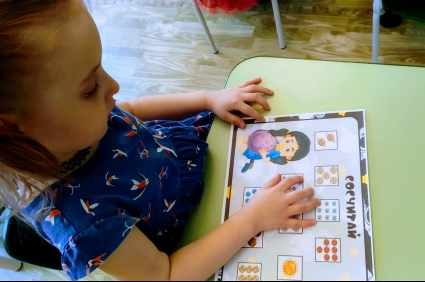 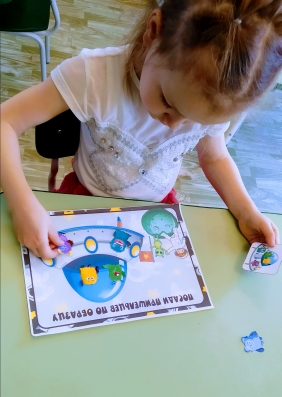 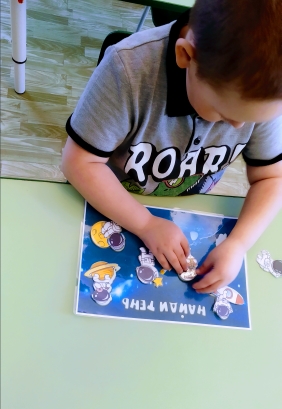 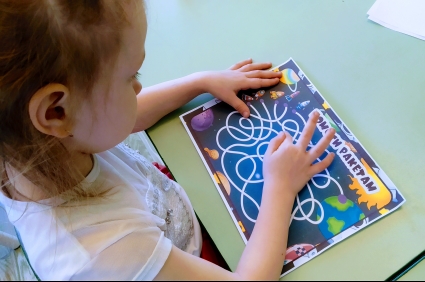 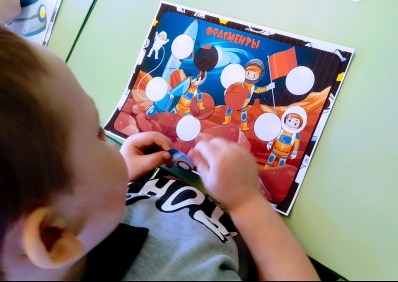 Спасибо за внимание.